18. Route Streetparade 2017
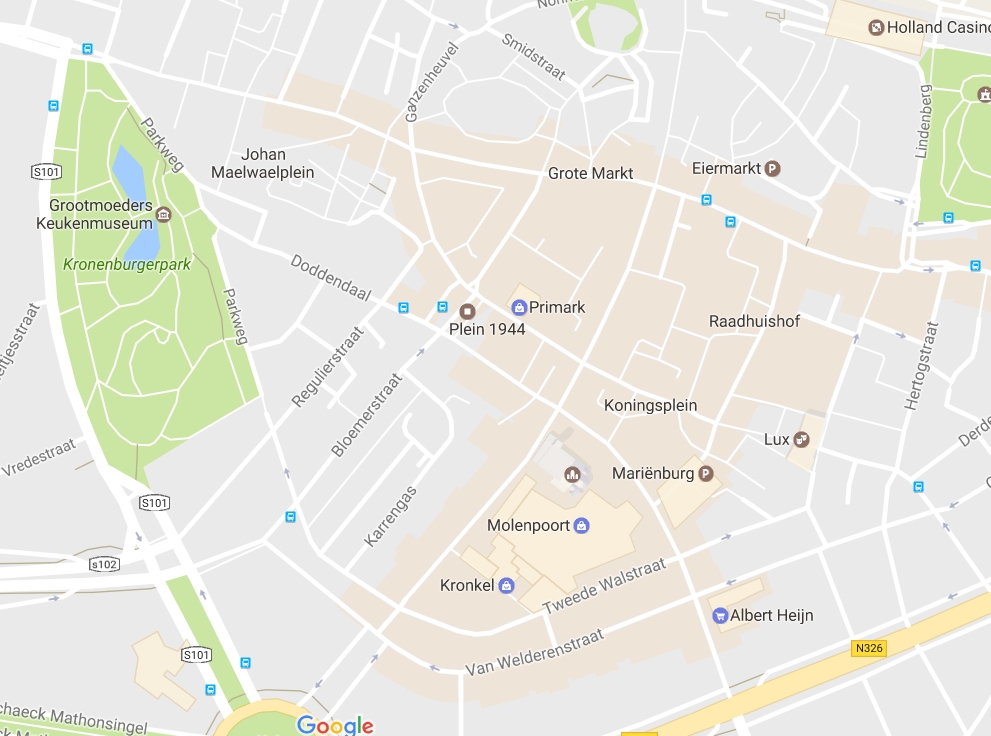 Looproute fanfares 2017
A
Traject met verkeersbegeleiding
B
C
Alternatieve Trajecten met verkeersbegeleiding
Uit trajecten A,B of C wordt gekozen in overleg met verkeersbegeleiding
EBN Nijmegen